Einführung in Web und Data ScienceCommunity Analysis
Prof. Dr. Ralf Möller
Universität zu Lübeck
Institut für Informationssysteme
Today’s lecture
Social Network Analysis 
Anchor text
Link analysis for ranking
PageRank and variants
Hyperlink-Induced Topic Search (HITS)
2
Acknowledgements
Slides are based on material provided for
CS276A, Stanford Univ.,Text Information Retrieval, Mining, and Exploitation 
Chr. Manning, P. Raghavan, H. Schütze

Thanks also to other lecturers who provided their teaching material on the web
3
Social Network Analysis (SNA)
Mapping and measuring of relationships and flows between people, groups, organizations, computers or other information/knowledge processing entities.
 
The nodes in the network are the people and groups while the links show relationships or flows between the nodes.
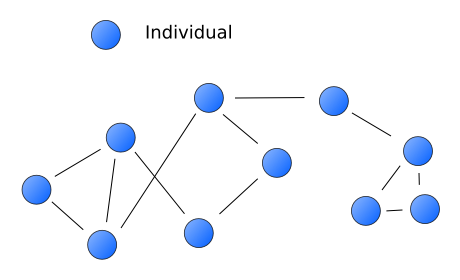 Carol
Andre
Fernando
Diane
Heather
Ike
Jane
Beverly
Garth
Ed
Kite Network
Who is the Connecter or Hub in the Network?
Who has control over what flows in the Network?
Who has best visibility of what is happening in the Network?
Who are peripheral players? Are they Important?
Measures
1. Degree Centrality: 
                   The number of direct connections a node has. What really matters is where 	     those connections lead to and how they connect the otherwise unconnected.

  
2. Betweenness Centrality:
           A node with high betweenness has great influence over what flows in the network indicating important links and single points of failure.

  

3. Closeness Centrality:
 	The measure of closeness of a node to everyone else. 
	Determined by the sum of the length of the shortest paths between the node and all other nodes in the graph.
Legend
g = size of graph (number of nodes)
d(.) = (in)degree
gjk = number of minimal paths between nodes j and k
gjk(n) = number of minimal paths between nodes j and k that contain n
(g-1)(g-2)/2 = number of potential paths without node n		𝛴x=1u x = (u+1)u/2  für u=(g-2)
d(.,.)= distance between two nodes
Carol
Andre
Fernando
Diane
Heather
Ike
Jane
Beverly
Garth
Ed
Example: Kite-Network
[Speaker Notes: Diane hat die meisten direkten Verbindungen was sie zum aktivstem Knoten macht. Sie ist ein Konnektor oder Hub in dem Netzwerk Man geht immer davon aus, das mehr Verbindungen besser sind, aber Diane hat nur Verbindungen zu ihrem Cluster, ihrer Clique. Sie verbindet nur die, die schon miteinander verbunden sind.
Betweenness: Heather hat eine wichtige Position im Netzwerk, ohne Sie sind Ike und Jane nicht mehr mit dem Netzwerk verbunden

Closeness:
Fernando und Garth haben weniger Verbindungen als Diane, aber ihre direkten und indirekten Verbindungen erlauben ihnen alle Knoten des Netzwerkes schneller Zugriff zu gelangen als alle anderen. Sie sind in einer exzellenten Position um den Informationsfluss im Netzwerk zu beobachten.]
E
B
D
A
C
Example
Adjacency
Distance
Paths
Page B
Page A
hyperlink
Anchor
The Web as a Directed Graph
Assumption 1: A hyperlink between pages denotes 		 author perceived relevance (quality signal)
Assumption 2: The anchor of the hyperlink		 describes the target page (textual context)
10
Anchor Text
For IBM how to distinguish between:
IBM’s home page (mostly graphical)
IBM’s copyright page (high term freq. for ‘ibm’)
Rival’s spam page (arbitrarily high term freq.)
“IBM home page”
“ibm.com”
“ibm”
A million pieces of anchor text with “ibm” send a strong signal
www.ibm.com
Oliver A. McBryan. GENVL and WWWW: Tools for Taming the Web. Research explained at First International Conference on the World Wide Web. CERN, Geneva (Switzerland), May 25-26-27 1994(WWWW=World Wide Web Worm,  first serach engine for the web)
11
Indexing anchor text
When indexing a document D, include anchor text from links pointing to D.
Armonk, NY-based computer
giant IBM announced today
www.ibm.com
Big Blue today announced
record profits for the quarter
Joe’s computer hardware links
Compaq
HP
IBM
12
The Web as a Resource for NLP
[Wikipedia]
13
The Web as a Resource for Ranking
First generation: using link counts as simple measures of popularity.
Two basic suggestions:
Undirected popularity:
Each page gets a score = the number of in-links plus the number of out-links (3+2=5).
Directed popularity:
Score of a page = number of its in-links (3).
14
Query processing
First retrieve all pages matching the text query (say venture capital).
Order these by their link popularity (either variant on the previous page).
15
Spamming simple popularity
Exercise: How do you spam each of the following heuristics so your page gets a high score?
Each page gets a score = the number of in-links plus the number of out-links.
Score of a page = number of its in-links.
"Search Engine Optimization"
16
PageRank scoring
Imagine a browser doing a random walk on web pages:
Start at a random page

At each step, go out of the current page along one of the links on that page, equiprobably
Each page has a long-term visit rate - use this as the page’s score
1/3
1/3
1/3
17
Not quite enough
The web is full of dead-ends.
Random walk can get stuck in dead-ends.
Makes no sense to talk about long-term visit rates.
??
18
Teleporting / damping
At a dead end, jump to a random web page.
At any non-dead end, with probability 10%, jump to a random web page.
With remaining probability (90%), go out on a random link.
10% - a parameter.
There is a long-term rate at which any page is visited.
How do we compute this visit rate?
19
Markov chains
A Markov chain consists of n states, plus an nn transition matrix P.
At each step, we are in exactly one of the states.
For 1  i,j  n, the matrix entry Pij tells us the relative frequency of j being the next state, given we are currently in state i.
Pii>0
is OK.
i
j
Pij
20
Markov chains
Clearly, for all i,

Markov chains are abstractions of random walks.
Exercise: represent the teleporting random walk from 3 slides ago as a Markov chain, for this case:
21
Ergodic Markov chains
A Markov chain is ergodic if
you have a path from any state to any other (reducibility)
returns to states occur at irregular times (aperiodicity)
For any start state, after a finite transient time T0, the probability of being in any state at a fixed time T>T0 is nonzero. (positive recurrence)
Not
ergodic
(even/
odd).
22
Ergodic Markov chains
For any ergodic Markov chain, there is a unique long-term visit rate for each state.
"Steady-state" distribution.
Over a long time-period, we visit each state in proportion to this rate.
It doesn’t matter where we start.
23
State vectors
A (row) vector (state vector) x = (x1, … xn) tells us where the walk is at any point.
E.g., (000…1…000) means we’re in state i.
1
i
n
More generally, the vector x = (x1, … xn) means the walk is in state i with relative frequency xi.
24
Change in state vector
If the state vector is  x = (x1, … xn) at this step, what is it at the next step?
Recall that row i of the transition matrix P tells us where we go next from state i
So from x, our next state is distributed as xP.
25
Steady state example
The steady state looks like a vector of probabilities a = (a1, … an):
ai is the relative frequency that we are in state i.
3/4
1/4
3/4
1
2
1/4
For this example, a1=1/4 and a2=3/4.
26
How do we compute this vector?
Let a = (a1, … an) denote the row vector of steady-state rates.
If we our current position is described by a, then the next step is distributed as aP.
But a is the steady state, so a=aP.
Solving this matrix equation gives us a.
So a is the (left) eigenvector for P.
(Corresponds to the “principal” eigenvector of P with the largest eigenvalue)
Transition matrices always have largest eigenvalue 1.
27
Eigenvectors and Eigenvalues Mx = 𝜆x
[Wikipedia]
28
One way of computing a
Recall, regardless of where we start, we eventually reach the steady state a.
Start with any distribution (say x=(10…0)).
After one step, we’re at xP;
after two steps at xP2 , then xP3 and so on.
“Eventually” means for “large” k, xPk = a.
Algorithm: multiply x by increasing powers of P until the product looks stable.
29
Google PageRank
Instead of rates, Google uses a logarithmic scale
Links are weighted according to the importance of the source node
Page C has a higher PageRank than Page E, even though there are fewer links to C; the one link to C comes from an important page and hence is of high value.
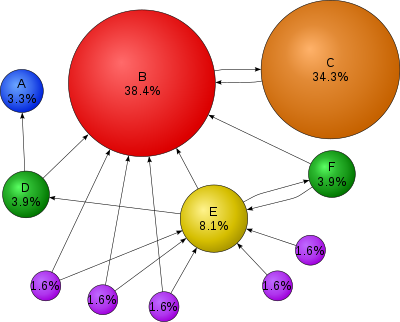 30
PageRank Summary
Preprocessing:
Given graph of links, build matrix P
From it compute a
The entry ai is a number between 0 and 1: the pagerank of page i.
Query processing:
Retrieve pages meeting query
Rank them by their pagerank
Order is query-independent
PageRank is used in Google, but also many other clever heuristics
31
PageRank: Issues and Variants
How realistic is the random surfer model?
What if we modeled the back button?
Surfer behavior sharply skewed towards short paths
Search engines, bookmarks & directories make jumps non-random
Biased Surfer Models
Weight edge traversal probabilities based on match with topic/query (non-uniform edge selection)
Bias jumps to pages on topic (e.g., based on personal bookmarks & categories of interest)
32
Hyperlink-Induced Topic Search (HITS)
In response to a query, instead of an ordered list of pages each meeting the query, find two sets of inter-related pages:
Hub pages are good lists of links on a subject
e.g., “Bob’s list of cancer-related links.”
Authority pages occur recurrently on good hubs for the subject
Best suited for “broad topic” queries rather than for page-finding queries
Gets at a broader slice of common opinion
Jon M. Kleinberg, Hubs, Authorities, and Communities, ACM Computing Surveys 31(4), December 1999
33
Hubs and Authorities
Thus, a good hub page for a topic points to many authoritative pages for that topic
A good authority page for a topic is pointed to by many good hubs for that topic
Circular definition - will turn this into an iterative computation
34
The hope
Authorities
Hubs
Long distance telephone companies
35
High-level scheme
Extract from the web a base set of pages that could be good hubs or authorities
From these, identify a small set of top hub and authority pages;
iterative algorithm
36
Base set
Given text query (say browser), use a text index to get all pages containing browser
Call this the root set of pages 
Add in any page that either
points to a page in the root set, or
is pointed to by a page in the root set
Call this the base set
37
Visualization
Root
set
Base set
38
Assembling the base set
Root set typically 200-1000 nodes
Base set may have up to 5000 nodes
How do you find the base set nodes?
Follow out-links by parsing root set pages
Get in-links (and out-links) from a connectivity server
Actually, suffices to text-index strings of the form href=“URL” to get in-links to URL
39
Distilling hubs and authorities
Compute, for each page x in the base set, a hub score h(x) and an authority score a(x)
Initialize: for all x, h(x)1; a(x) 1;
Iteratively update all h(x), a(x);
After iterations
output pages with highest h() scores as top hubs
 highest a() scores as top authorities
40
x
Iterative update
Repeat the following updates, for all x:
x
41
Scaling
To prevent the h() and a() values from getting too big, can scale down after each iteration
Scaling factor doesn’t really matter:
we only care about the relative values of the scores
42
How many iterations?
Claim: relative values of scores will converge after a few iterations:
In fact, suitably scaled, h() and a() scores settle into a steady state!
We only require the relative orders of the h() and a() scores - not their absolute values
In practice, ~5 iterations get you close to stability
43
Things to note
Pulled together good pages regardless of language of page content
Use only link analysis after base set assembled
	Iterative scoring is query-independent
Iterative computation after text index retrieval - significant overhead
44